Математика
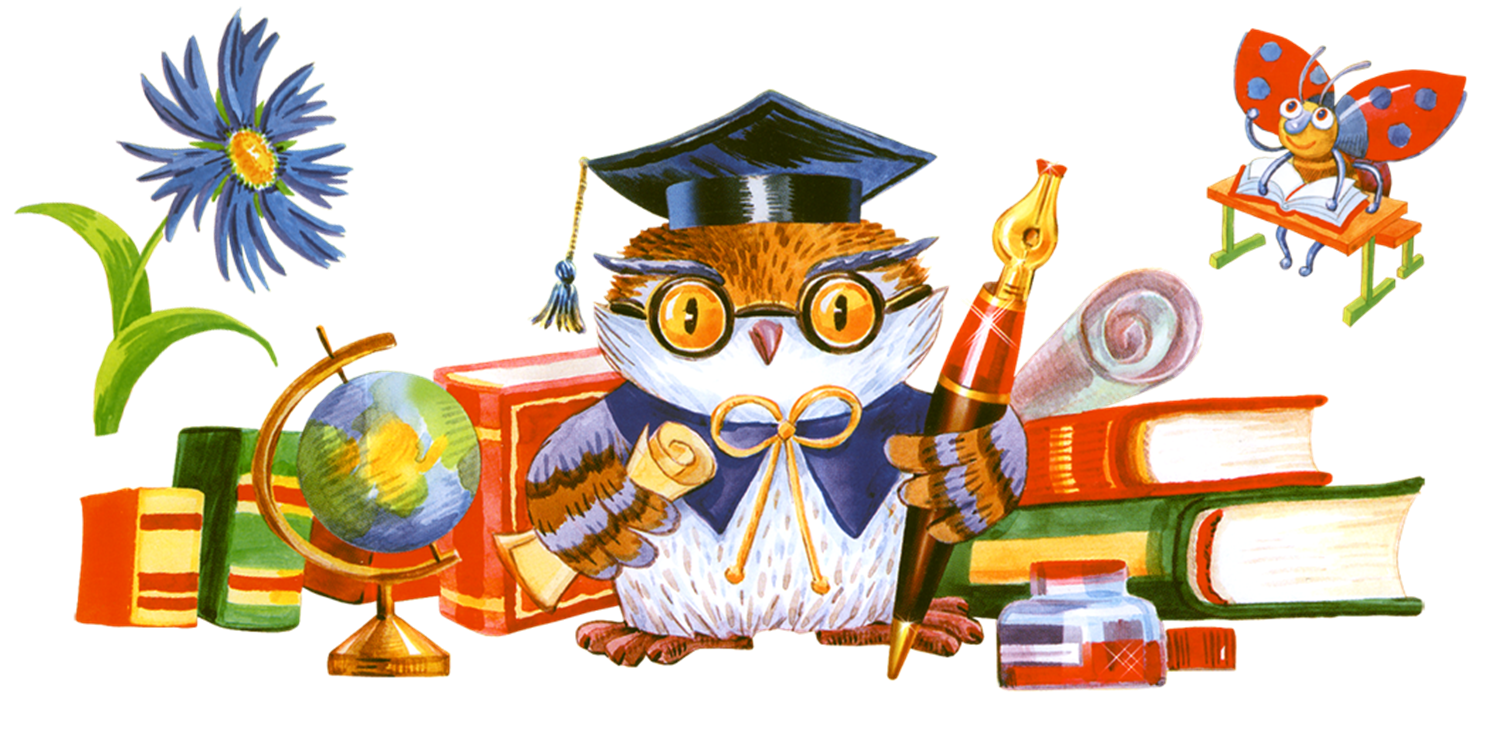 Продолжи ряд чисел
309, 319, 329, …..
339,
349,
359
584, 585, 586,…
588,
587,
589
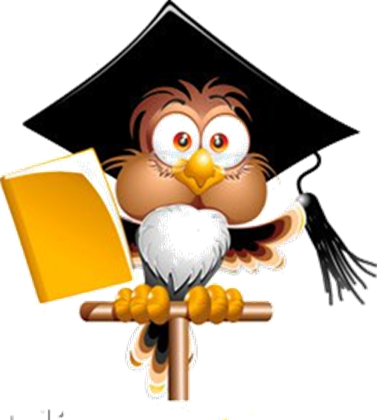 Найдите правило, по которому записаны три числа в каждом прямоугольнике, и запишите в окошки нужные числа.
5   8   40
9   7   63
4   7   28
3   9   27
9   6   54
8   7  56
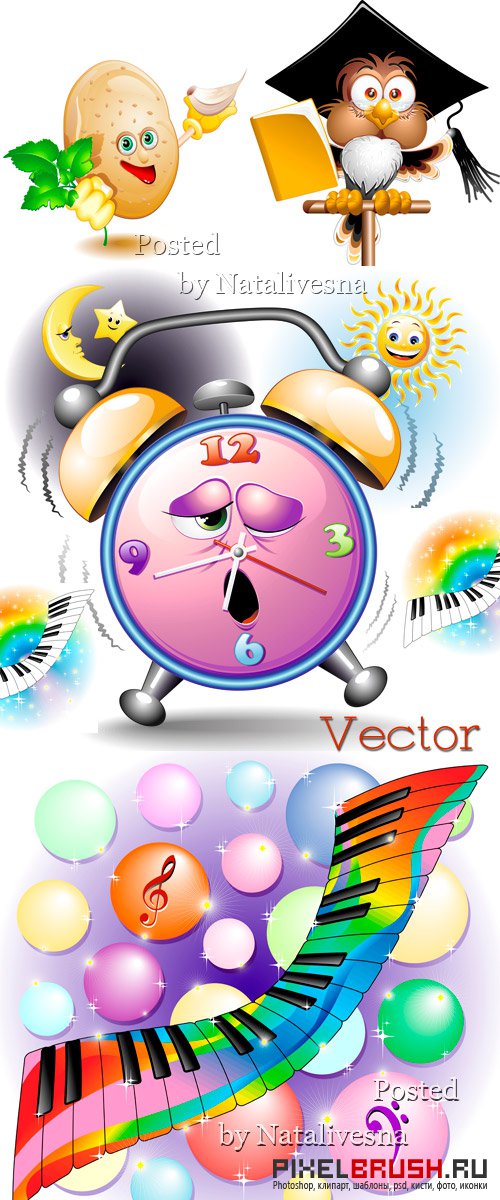 Решите задачи.
1. Мы построим двухэтажный дом. На каждом этаже по 9 квартир. Сколько квартир в доме?
  

 2. Всего в доме 18 квартир. Одна шестая всех квартир- однокомнатные, остальные – двухкомнатные.
       Сколько однокомнатных  и двухкомнатных квартир будет в доме?
   

3. На первом этаже 10 окон. Это в 2 раза меньше, 
чем на втором. Сколько всего окон в доме?
9х2=18 (кв.)
18:6=3(кв.)
18-3=15(кв.)
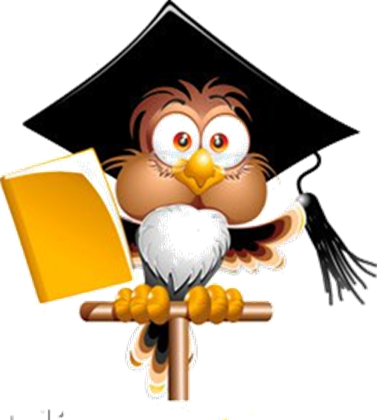 10х2=20(ок.)
10+20=30(ок.)
Подумай:
Забор длиной 16 метров укрепили столбами через каждые 2 м. Сколько столбов понадобится для укрепления забора?
(9 столбов)
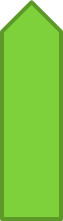 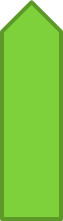 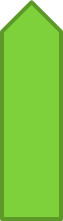 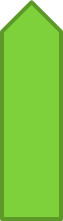 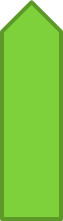 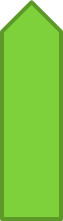 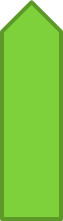 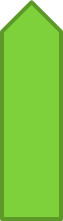 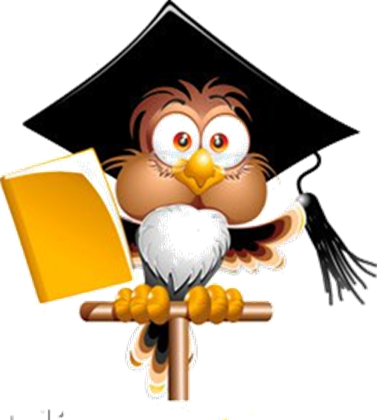 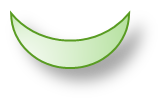 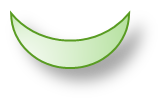 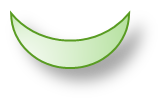 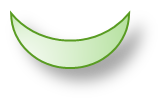 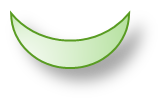 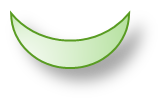 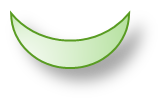 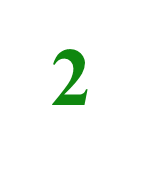 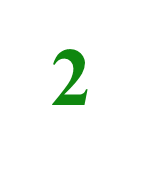 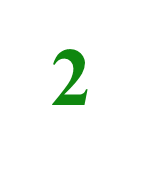 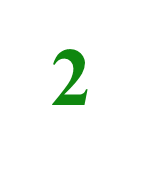 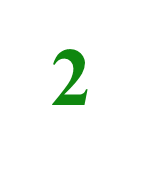 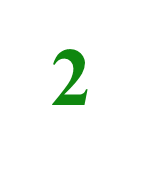 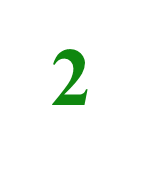 2